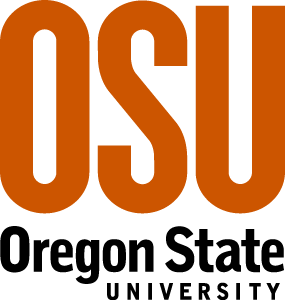 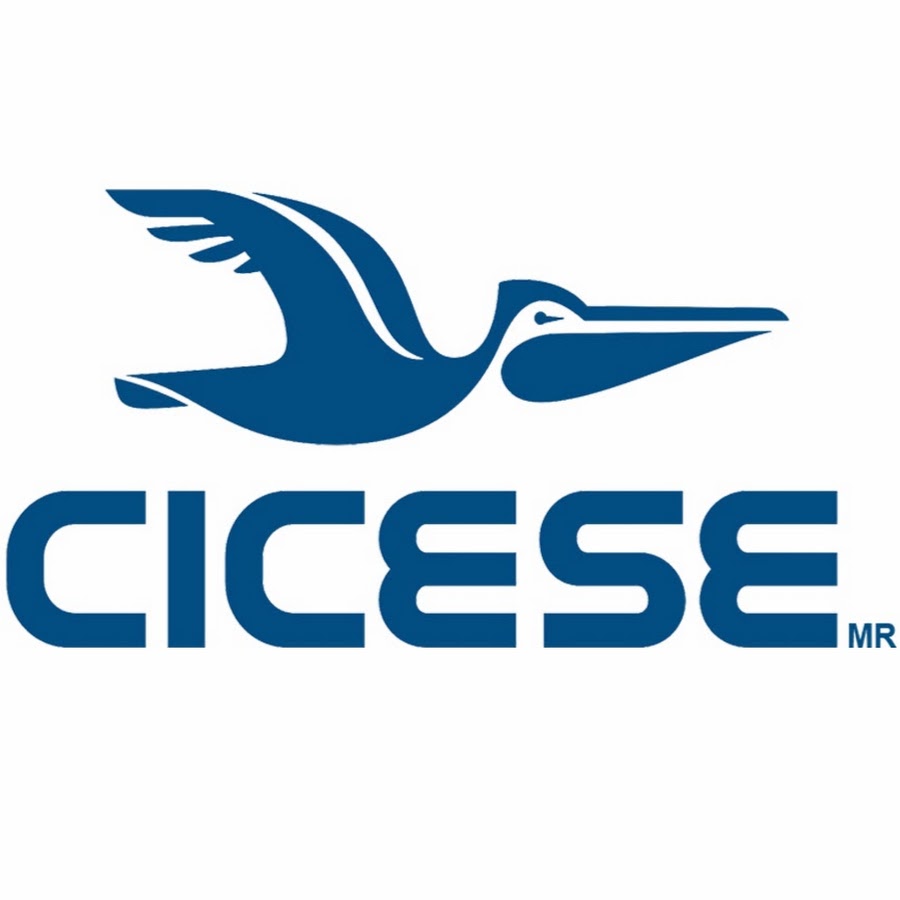 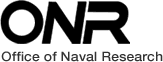 ASSESSMENT OF CROSS-SHORE WAVE TRANSFORMATION BASED ON RADAR OBSERVATIONS
Guillermo M. Díaz Méndez & Merrick C. Haller
Radar Remote Sensing Estimates of Waves and Wave Forcing at a Tidal Inlet, 2015,
 JTech (32), G. Díaz Méndez, M. Haller, B. Raubenheimer, S. Elgar & D. Honegger
SoMAR-3 | Applied Physics Laboratory, University of Washington | July 15, 2015
Goal: use of radar-derived parameters to assess wave-height transformation in the nearshore.
2D wave-action balance equation [Kirby 1984]:
Model of breaking-induced wave energy dissipation [Janssen & Battjes 2007]:
Approach: estimate Qb based on the analysis of normalized histograms (PDFs) of radar echos from the sea surface.
Biggest challenge: identify radar signal associated with active breaking
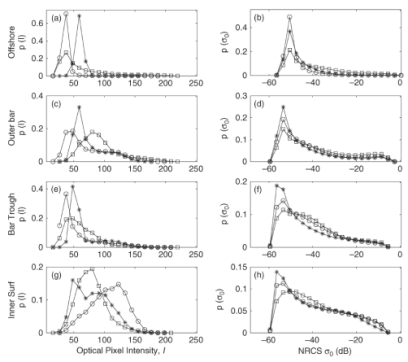 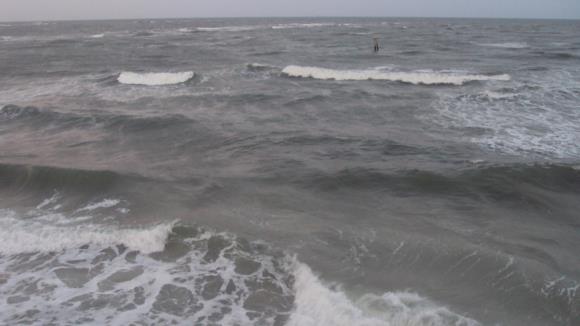 active breaking
non-breaking
steep waves
foam
New River Inlet, NC, May 7, 2012
Fig. 5 of Catalán et al. 2011. Normalized histograms of optical pixel intensity (left) and NRCS (right)
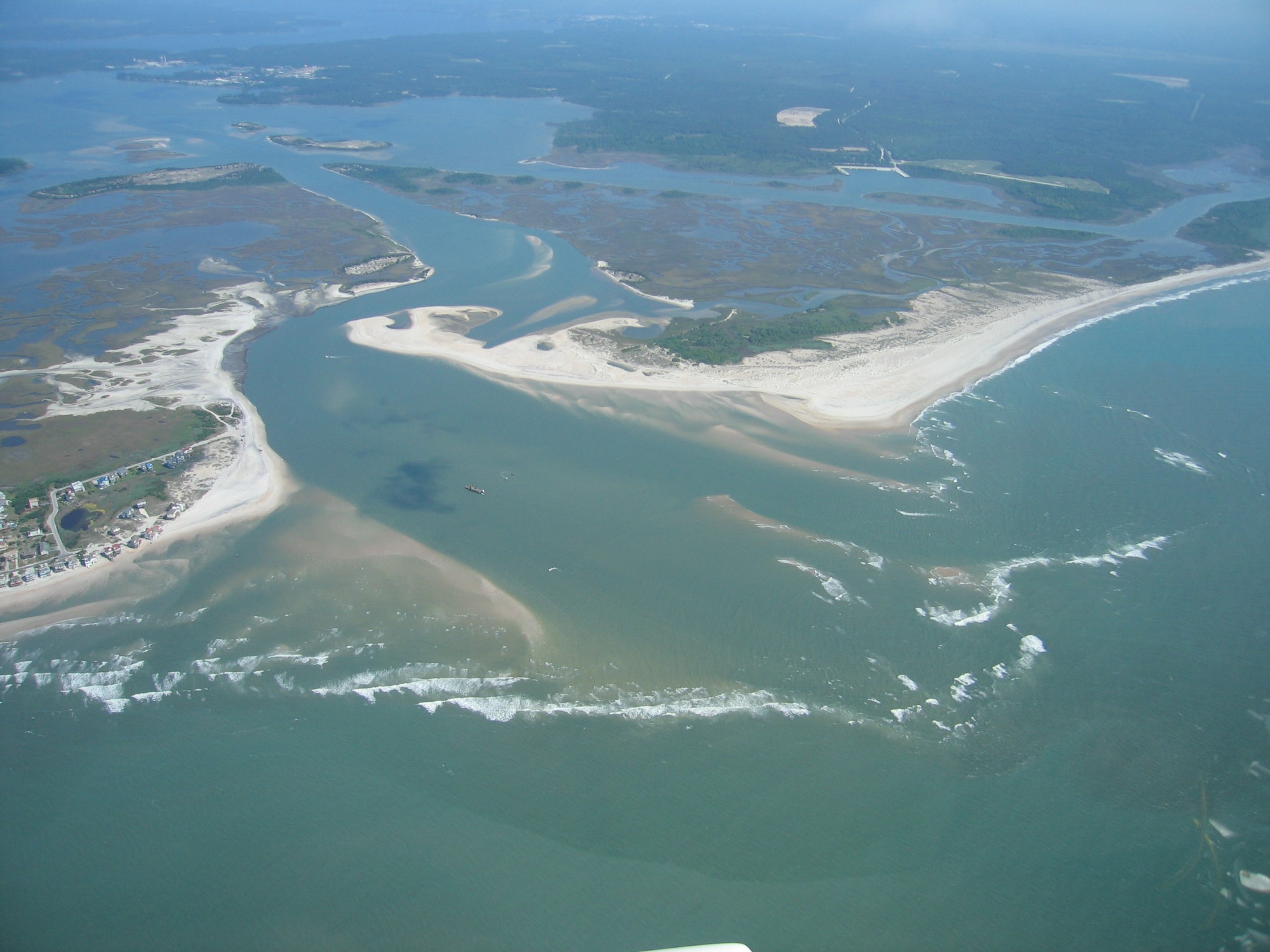 Radar data came from the New River Inlet, NC
Field campaign on May, 2012.
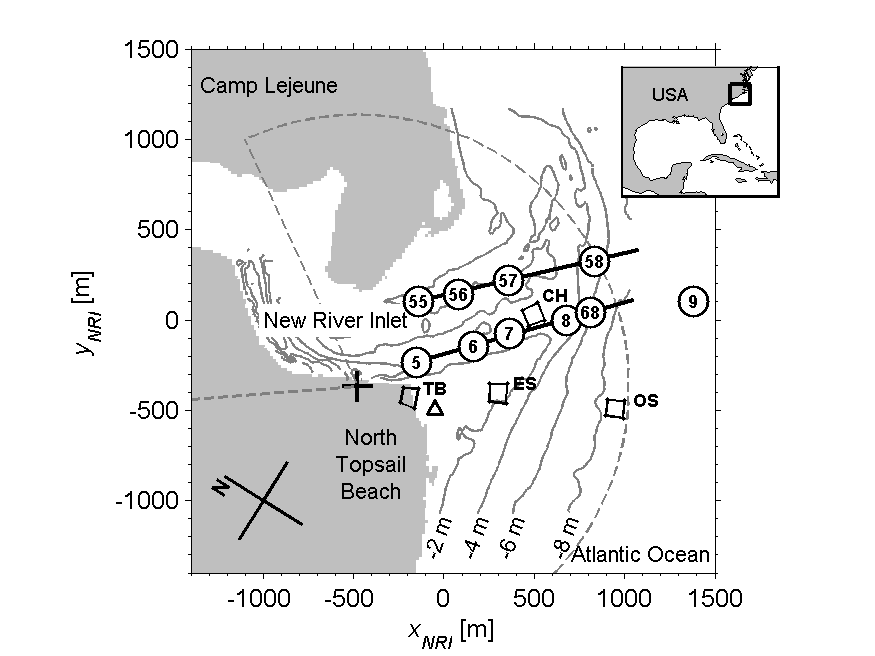 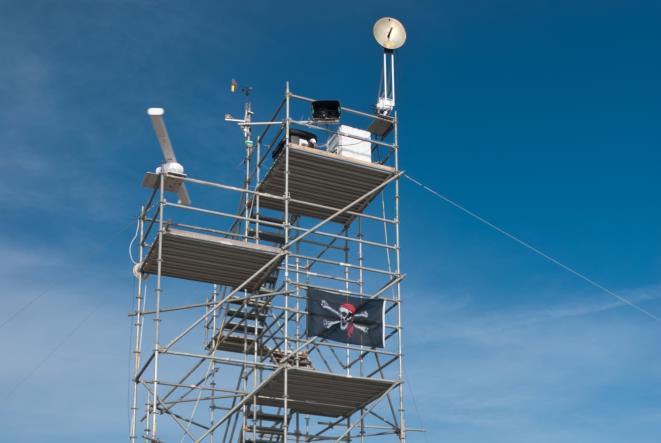 photo by D. Honeggers
Radar sampling scheme:
half-hourly runs (May 7—15, 2012)
footprint radius r ≈ 1.5—3 km
azimuth coverage azi ≈ 290o
rotations = 1024 (τ ≈ 20 min)
Δrange = 3 m; Δazimuth = 0.57o
Δt ≈ 1.2 s (Δf = 0.83 Hz )
10.2 m NAVD88
photo by G. Farquharson
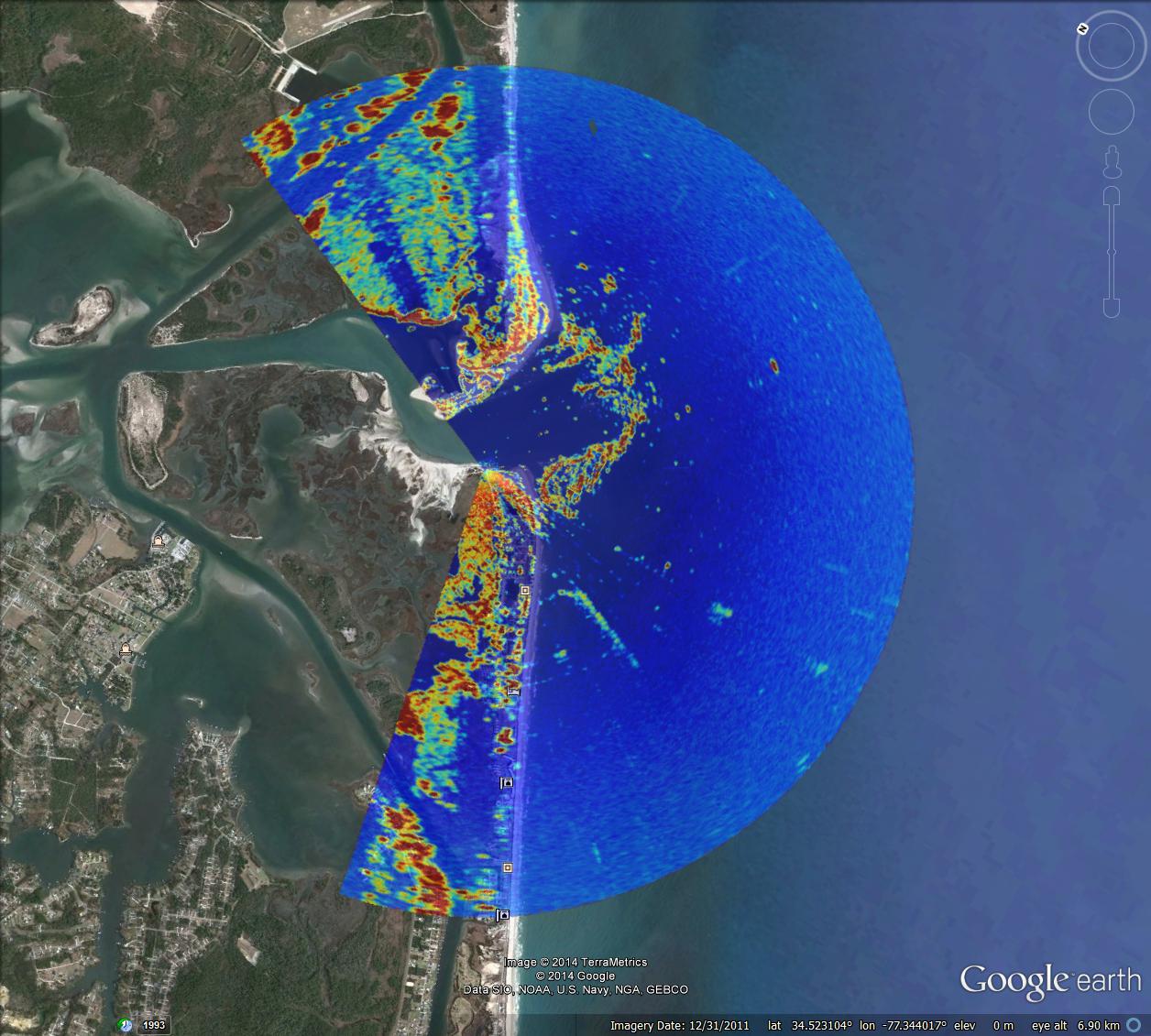 Snapshot (uncalibrated radar intensity)
N
Camp Lejeune
New River Inlet
OSU
WIMR
3 km
North
Topsail
beach
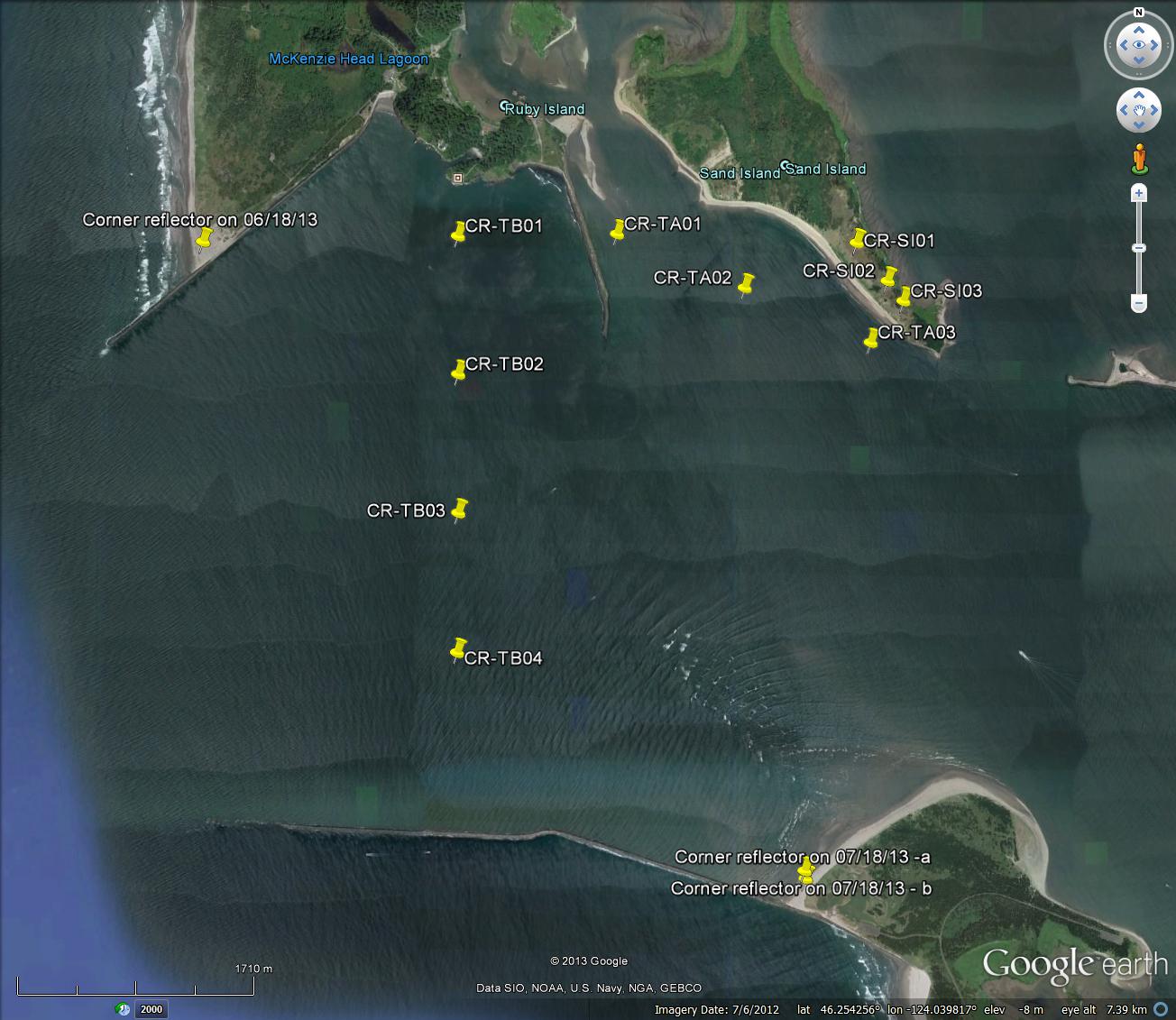 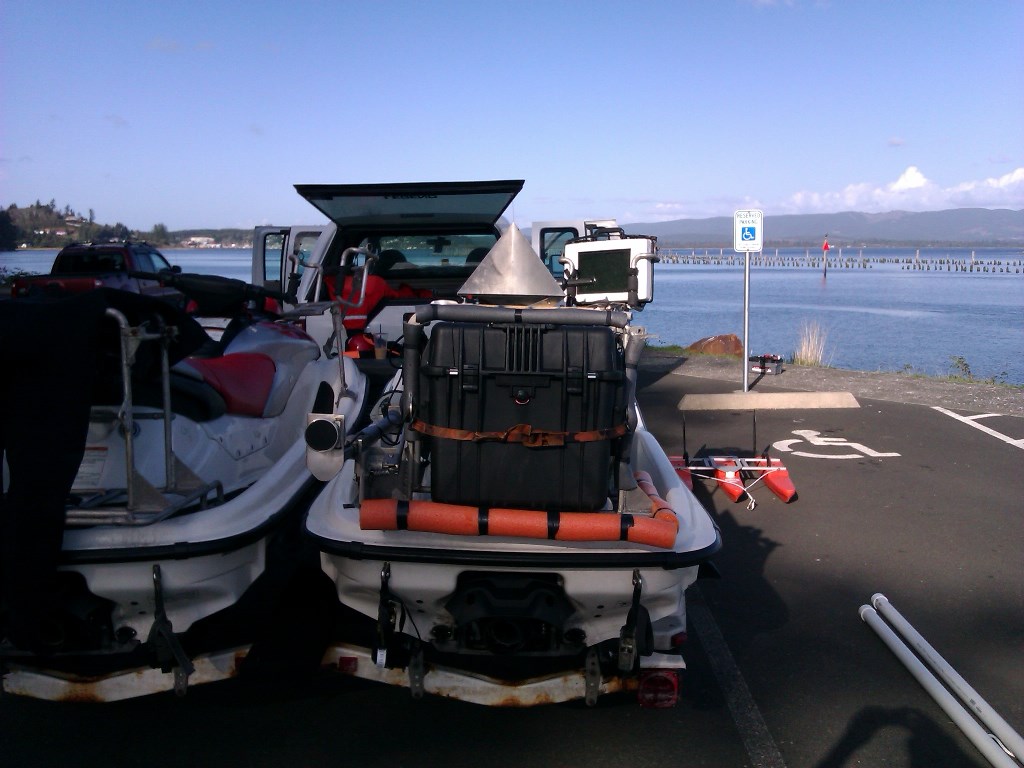 Corner reflector on jet ski
azi = 112°
azi = 180°
PDF analysis: four areas with different characteristics
Time-average of calibrated radar intensity σo [dB] 
(10 May 2012 @ 9:00h UTC)
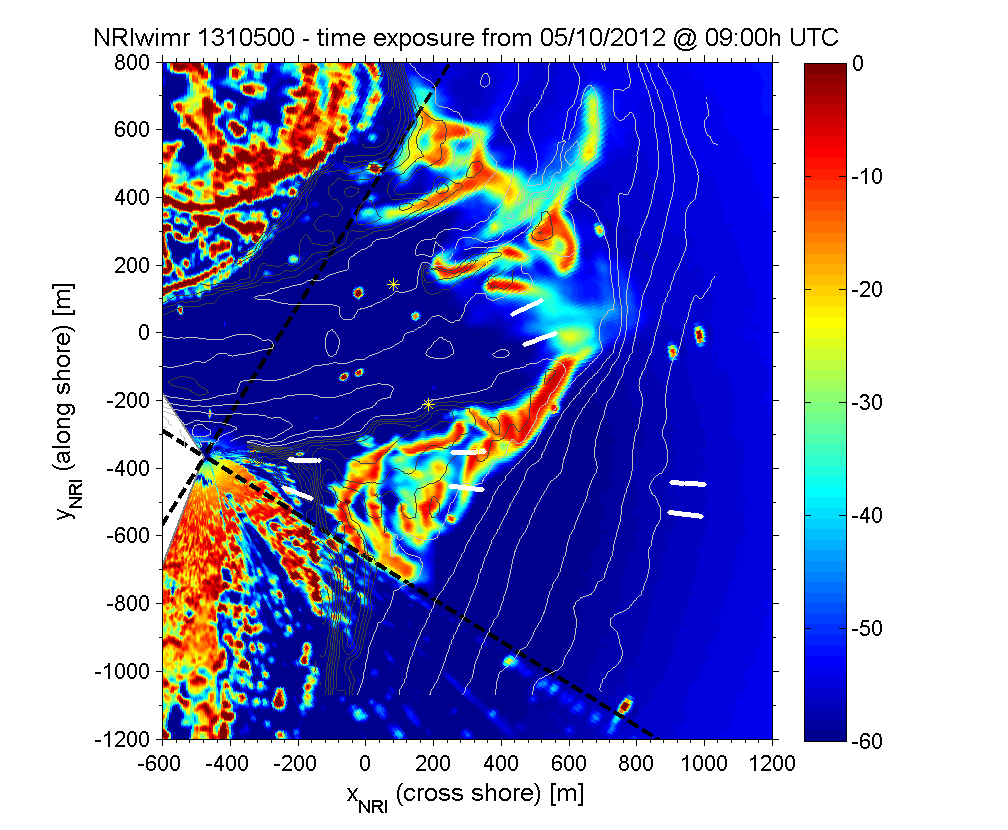 N
1. South beach
DIB @  High tide

2. Navigation channel
CIB @  Low tide

3. South ebb-shoal
DIB  @  Low tide

4. Offshore
no breaking expected
2
1
σo [dB]
3
4
DIB = depth-induced breaking
 CIB = current-induced breaking
PDF analysis: 9-day average
σop = low-NRCS peaks (non-breaking)
σob = high-NRCS peak (active breaking)
May 7-15, 2012
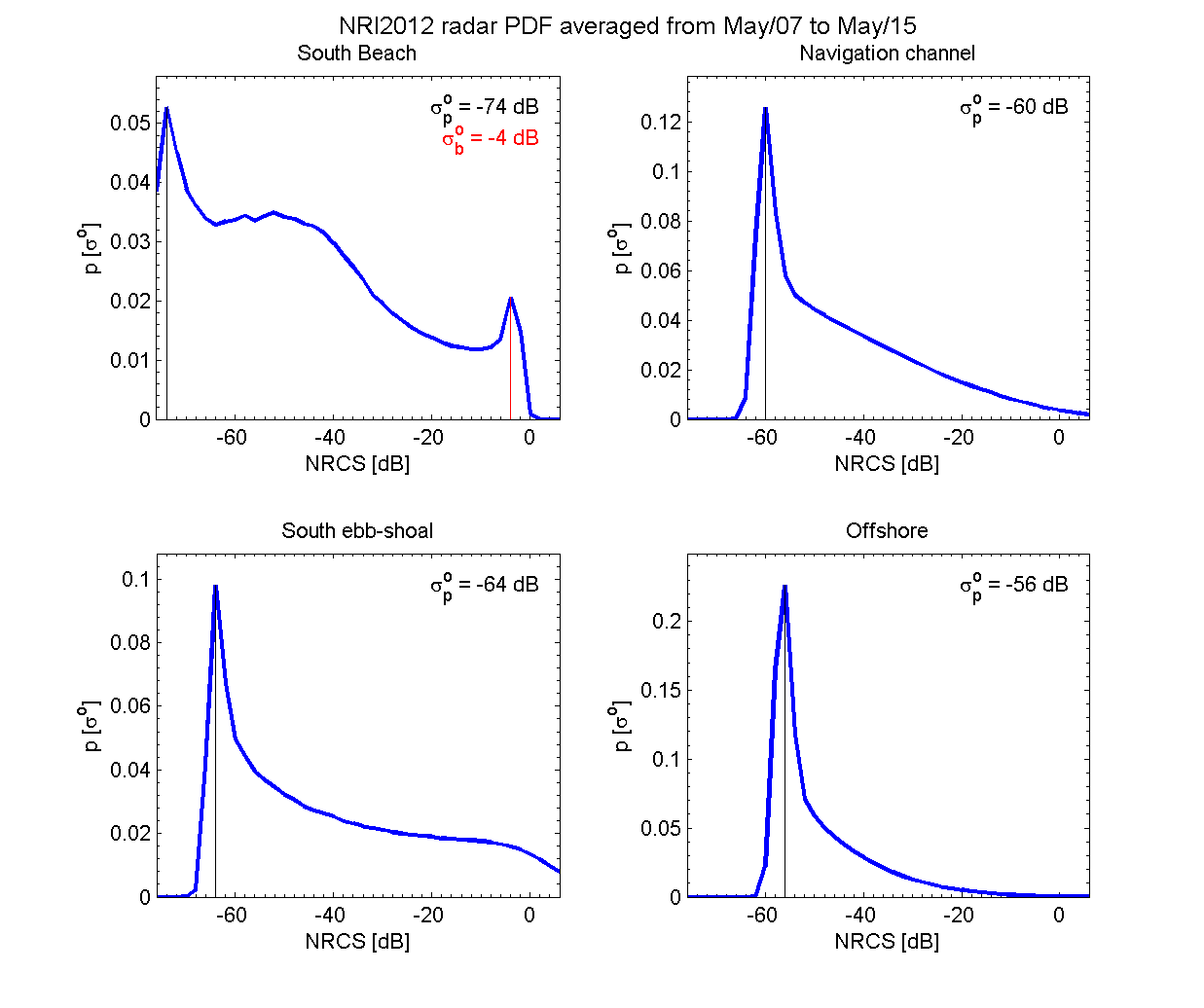 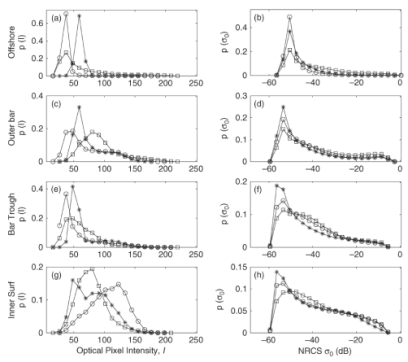 Correlation analysis: NRCS to ocean conditions
Correlation of p(σob = -4dB) vs η
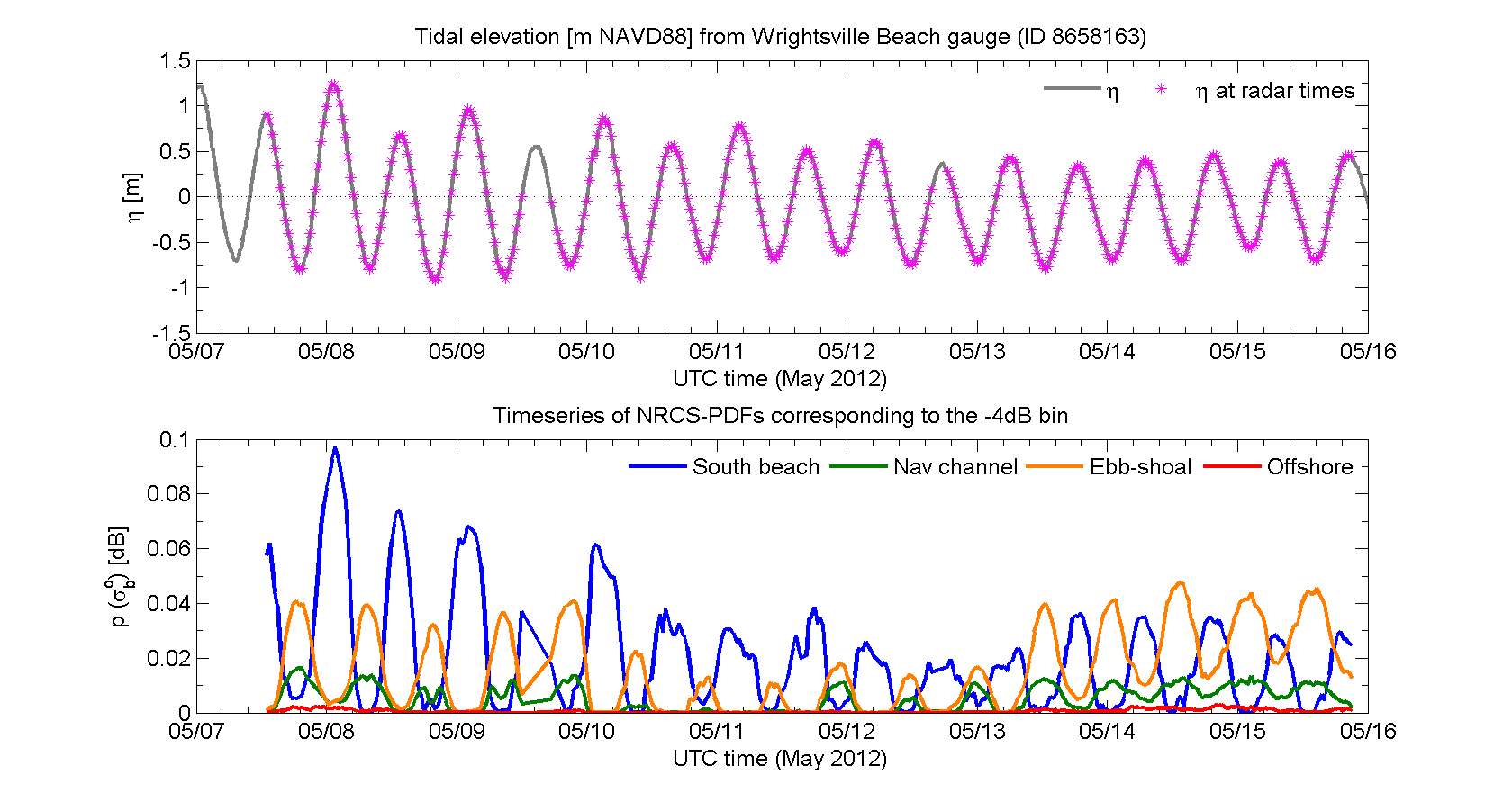 spring tides
neap tides
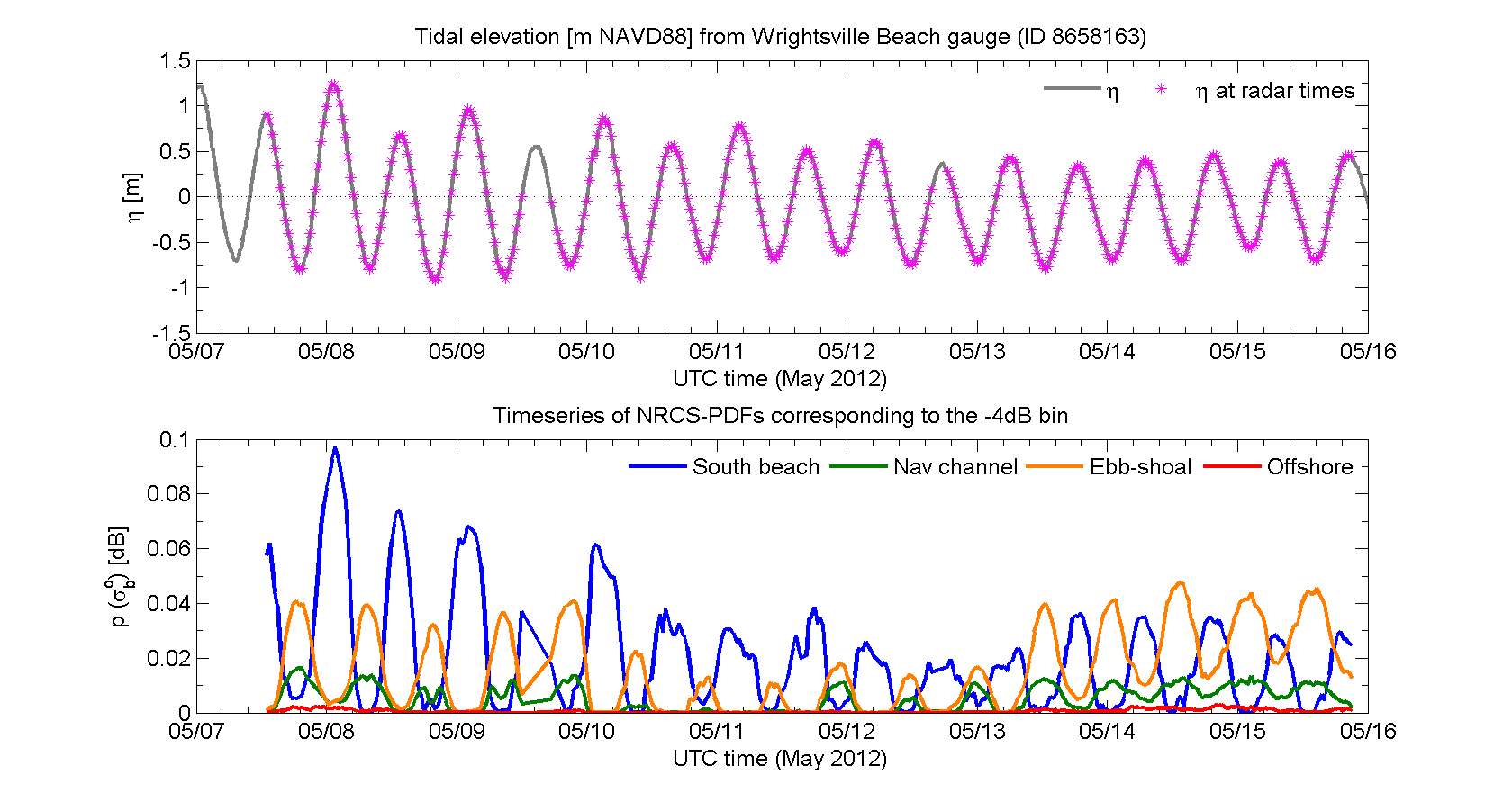 [Speaker Notes: 17 high tides (and 16 low tides total).]
PDF analysis: high- and low-tide averages
High- & low-tides
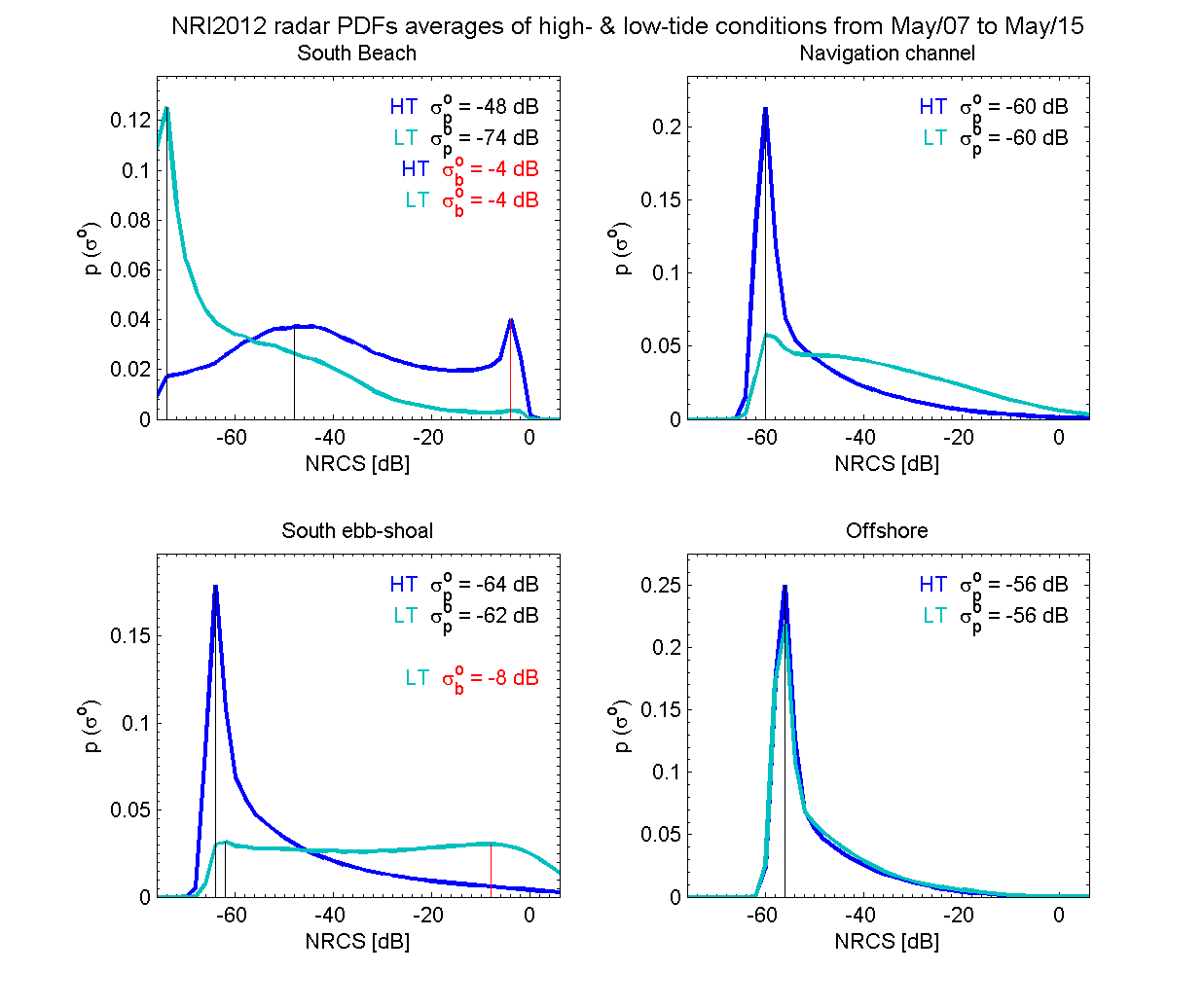 Estimation of Qb: breaking threshold σ0br = -4 dB used as filter
Hypothesis: σ0 >= σ0br = active breaking

Fraction of breaking Qb [Keen & Holman 2012]:
Radar-derived Qb (10 May 2012 @ 9:30h UTC)
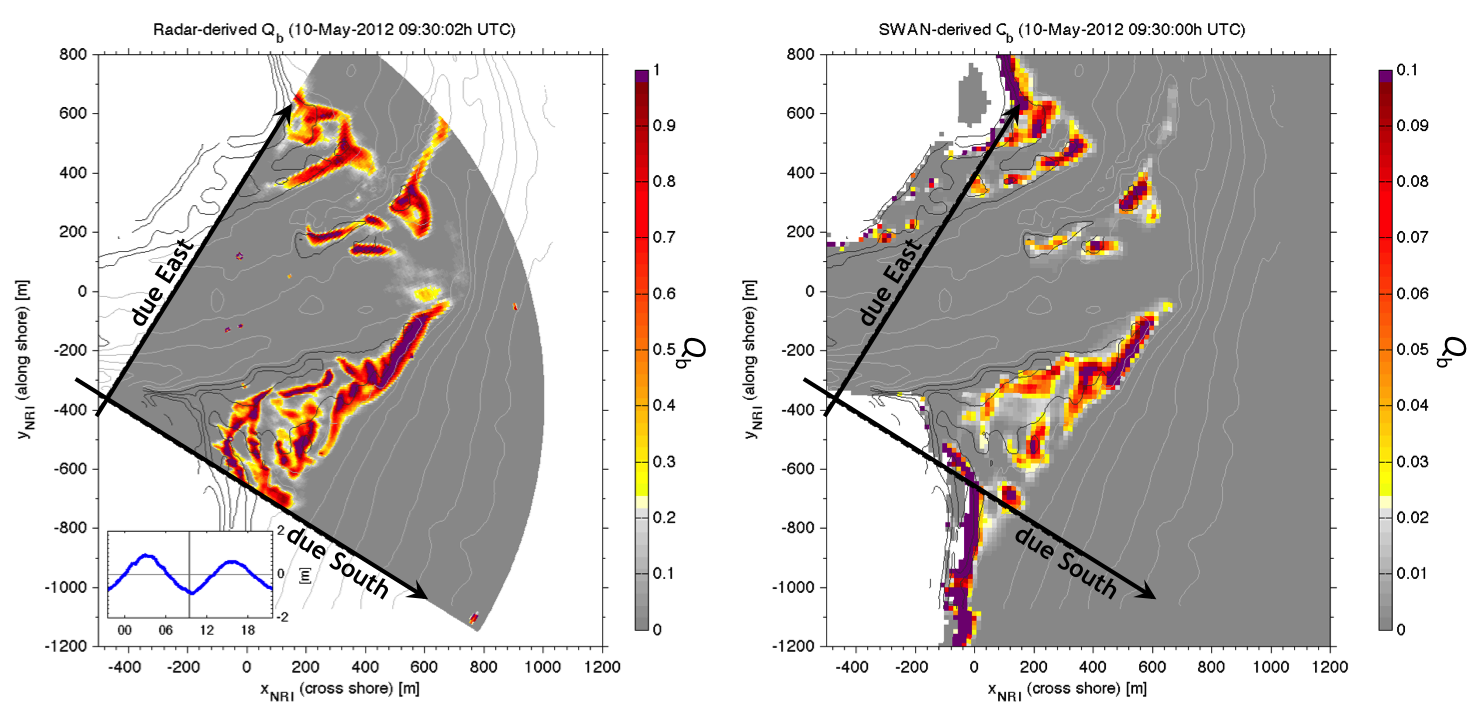 Camp
Lejeune
Nb = total number of breaking waves
Ntot = τfp = total number of waves observed
τ = record length ~ 20 min
fp = radar-derived peak frequency
YNRI (alongshore) [m]
North
Topsail
XNRI (cross-shore) [m]
[Speaker Notes: local Ecgx is found through a forward differencing scheme]
Validation of Qb: modeling cross-shore wave height transformation
Radar-derived Qb (7—15 May 2012)
assuming stationarity, and neglecting U & along-shore variablity...
Camp
Lejeune
where
Qb
and
North
Topsail
64-by-64 pix
640 m
[Young et al.'85]
cBathy [Holman et al.'13]
local Hrms is predicted as:
Wrightsville Beach, NC
[Speaker Notes: local Ecgx is found through a forward differencing scheme]
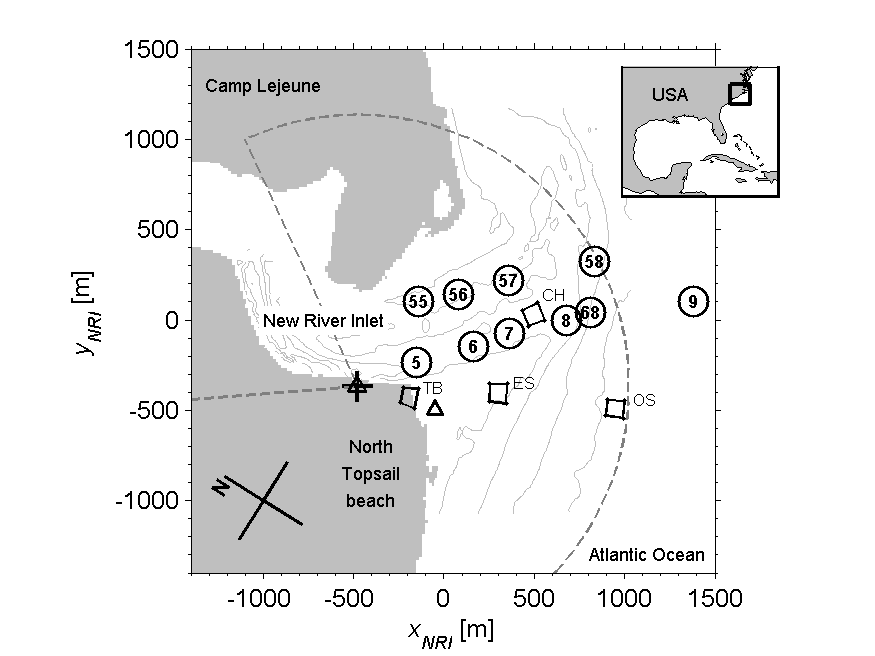 Results: cross-shore variation of Hrms
South Inlet transect
observed  predicted
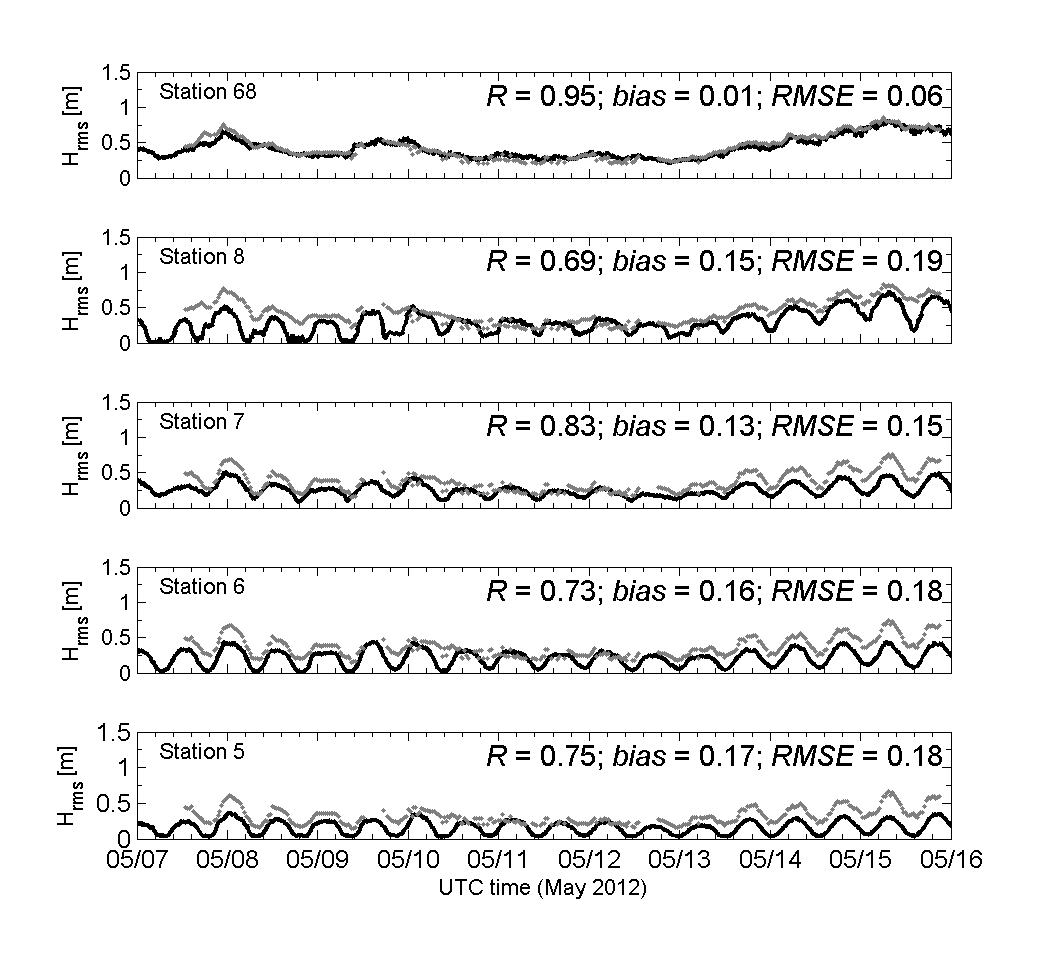 Results: time & space variation of cross-shore radiation stress Sxx
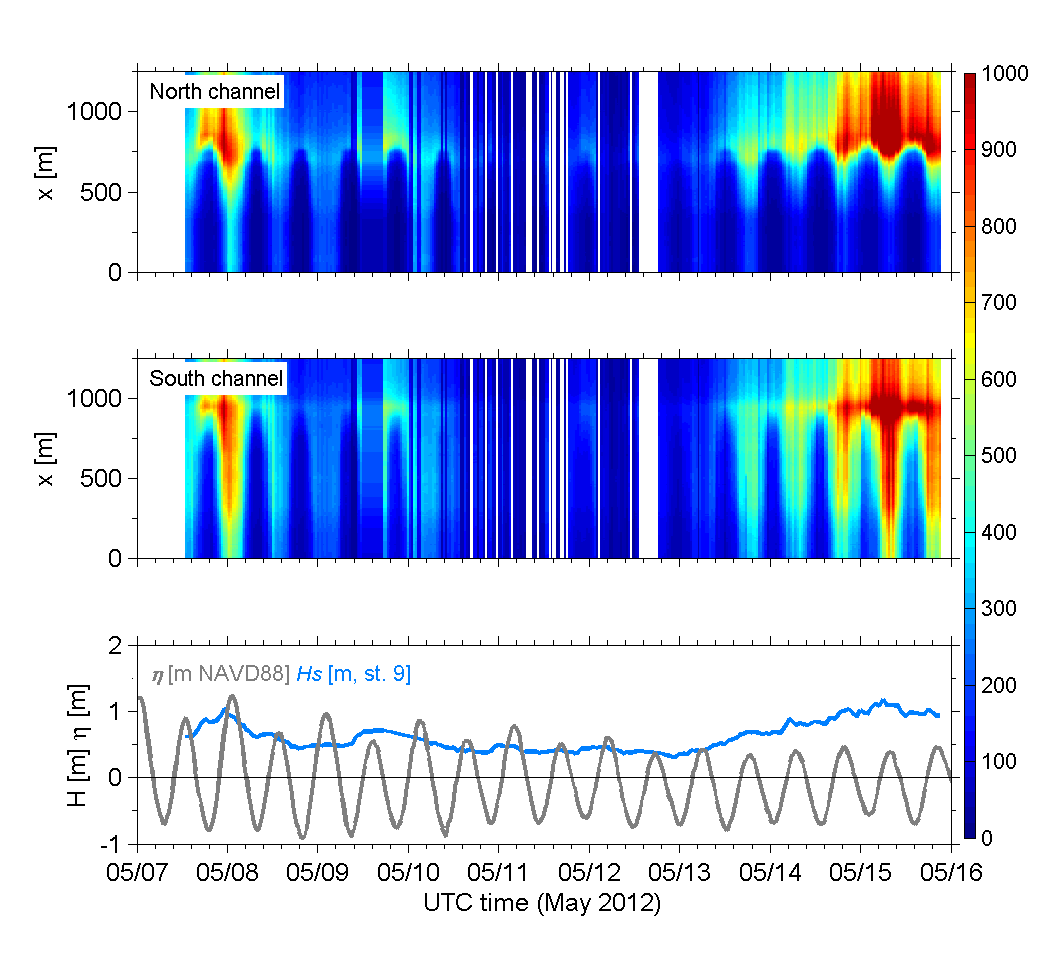 Defined as
[Longet-Higgins & Stewart, 1964]
Sxx [kg s-2 m-1]
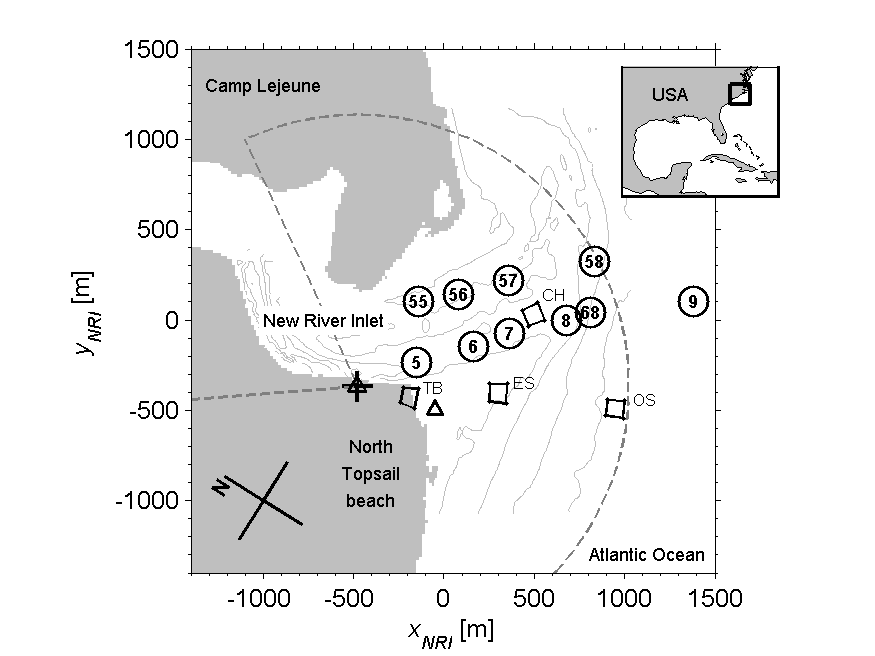 Results: cross-shore variation of Sxx
North Inlet transect
observed  predicted
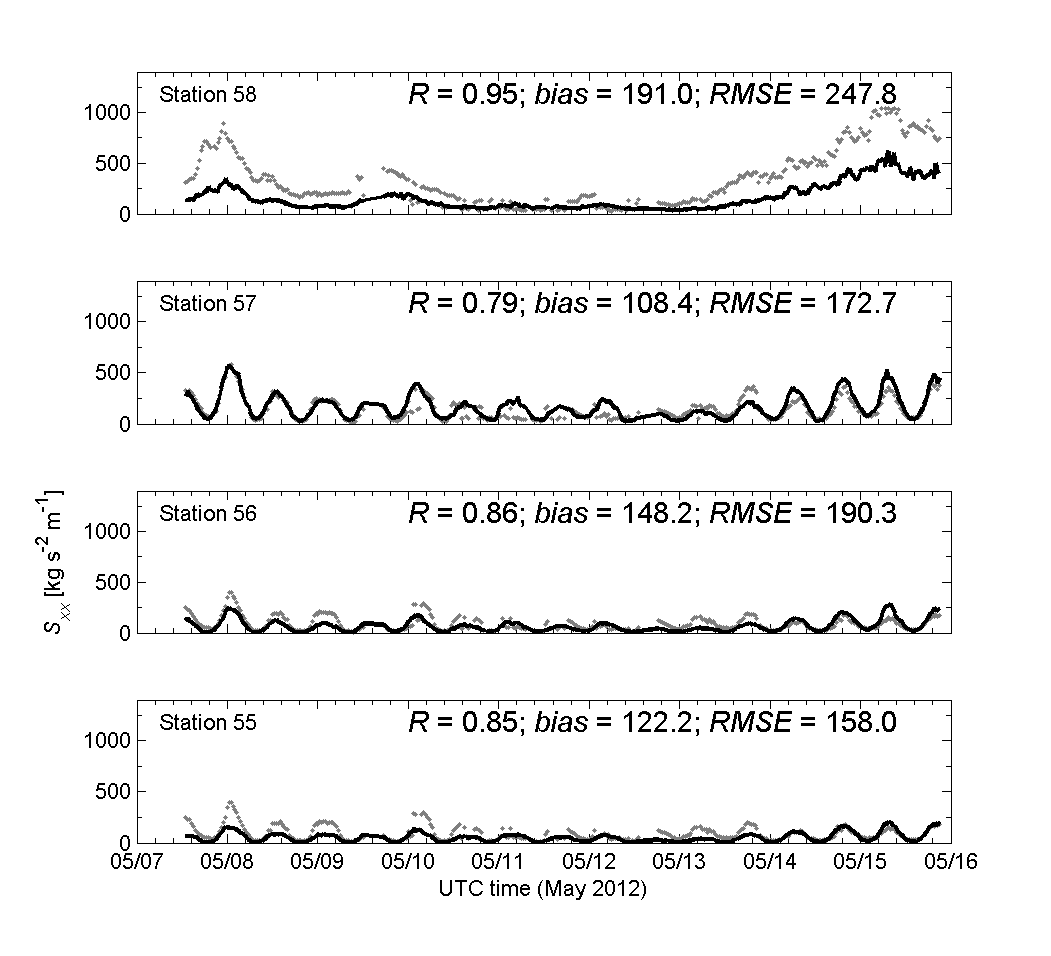 Summary
Rapid assessment approach to evaluate variability of wave energy transformation based almost entirely on remote sensing observations
Qb, fp, αp, h. [Hs & η - in situ]
time and space distribution of wave breaking identified using a threshold developed via the NRCS PDFs
Methodology tested at NRI, where strong (spatial) gradients of Hs, mostly driven by tide, occur at the inlet mouth
Predicted Hrms & Sxx agree well with observations
R = 0.68─0.96; bias = -0.05─0.17 m; rmse = 0.06─0.19 m;
R = 0.79─0.95; bias = 72─191 kg s-2 m-1; rmse = 138─247 kg s-2 m-1;
Results are consistent with other studies
Zippel & Thomson 2014; Wargula et al. 2014; Chen et al. 2014;
Is it possible to discriminate between the different stages of breaking using radar alone?
THANK YOU

gdiaz@cicese.mx
Playa de Merón, Spain, March 3, 2014 - (http://www.youtube.com/watch?v=2aOmzNjliE0)
EXTRA SLIDES
Along-profile depth estimates: surveyed vs radar-derived
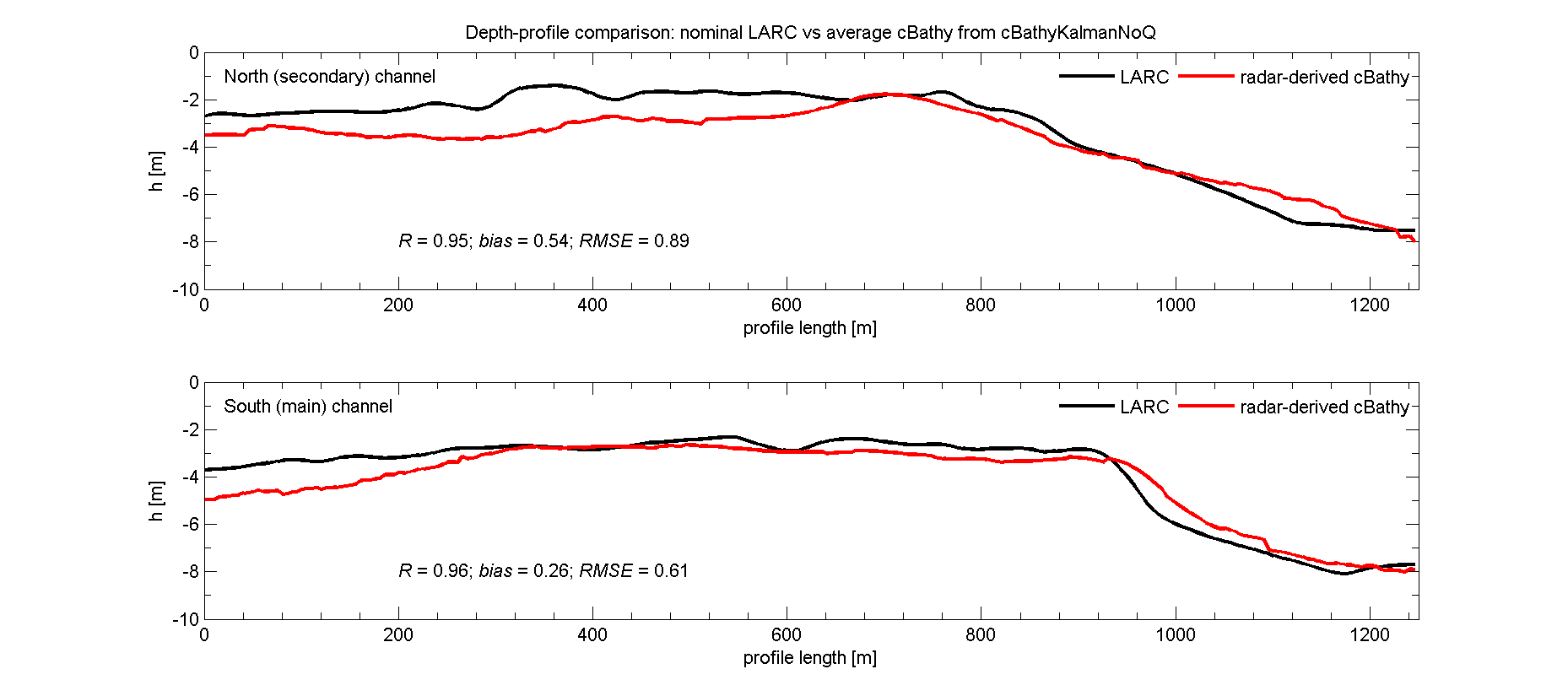 hs55 = 2.6 m
3.5 m
hs56 = 2.2 m
3.6 m
hs57 = 1.7 m
3.0 m
hs58 = 5.1 m
5.1 m
hs68 = 6.1 m
5.3 m
hs06 = 2.7 m
2.7 m
hs07 = 2.3 m
2.7 m
hs08 = 2.9 m
3.3 m
hs05 = 3.7 m
4.9 m
Radar-derived wave parameters: fp and αp
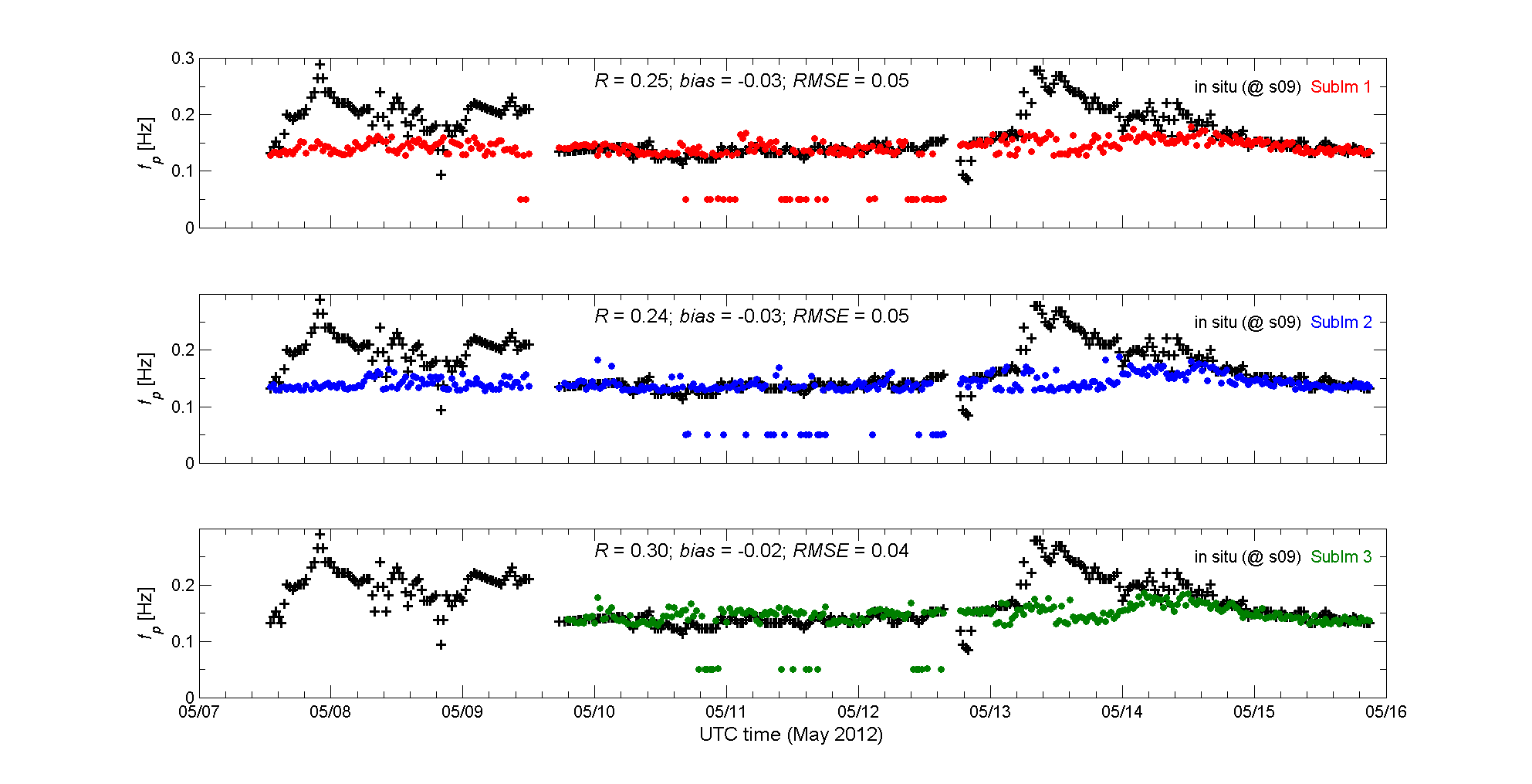 In situ @ station 9 (Nortek AWAC, WHOI) vs radar-derived
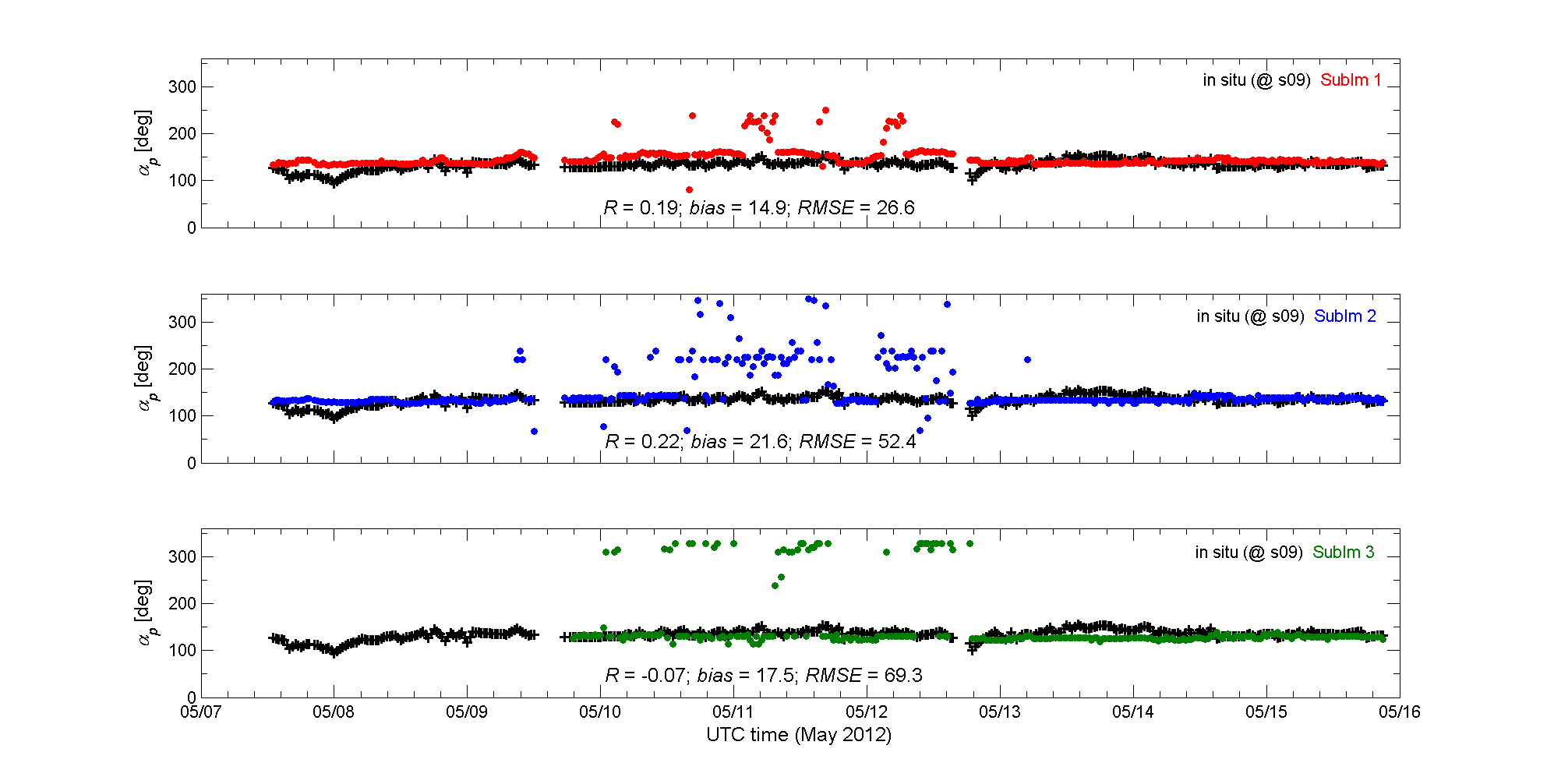 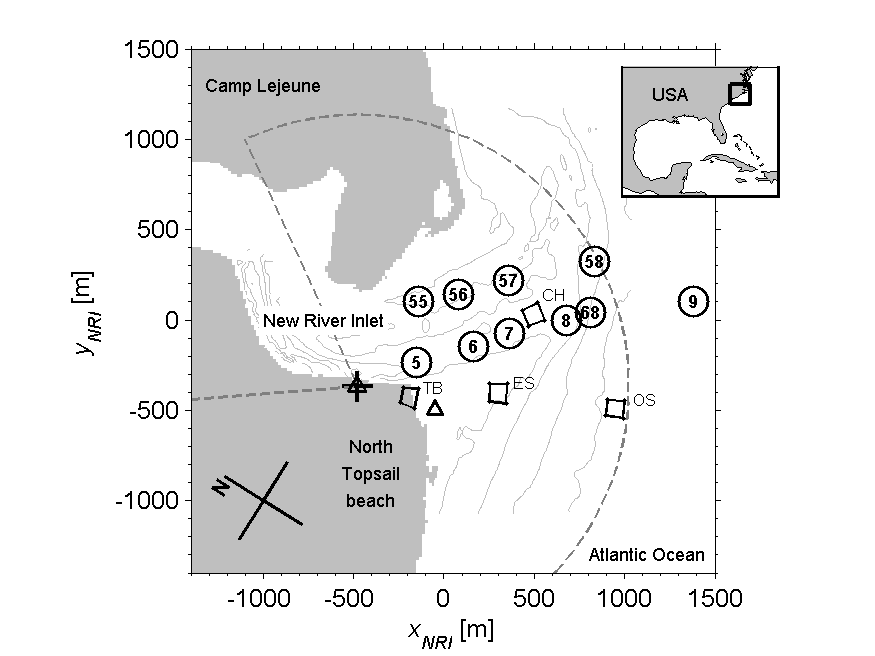 Time & space variation of wave forcing (along-transect         )
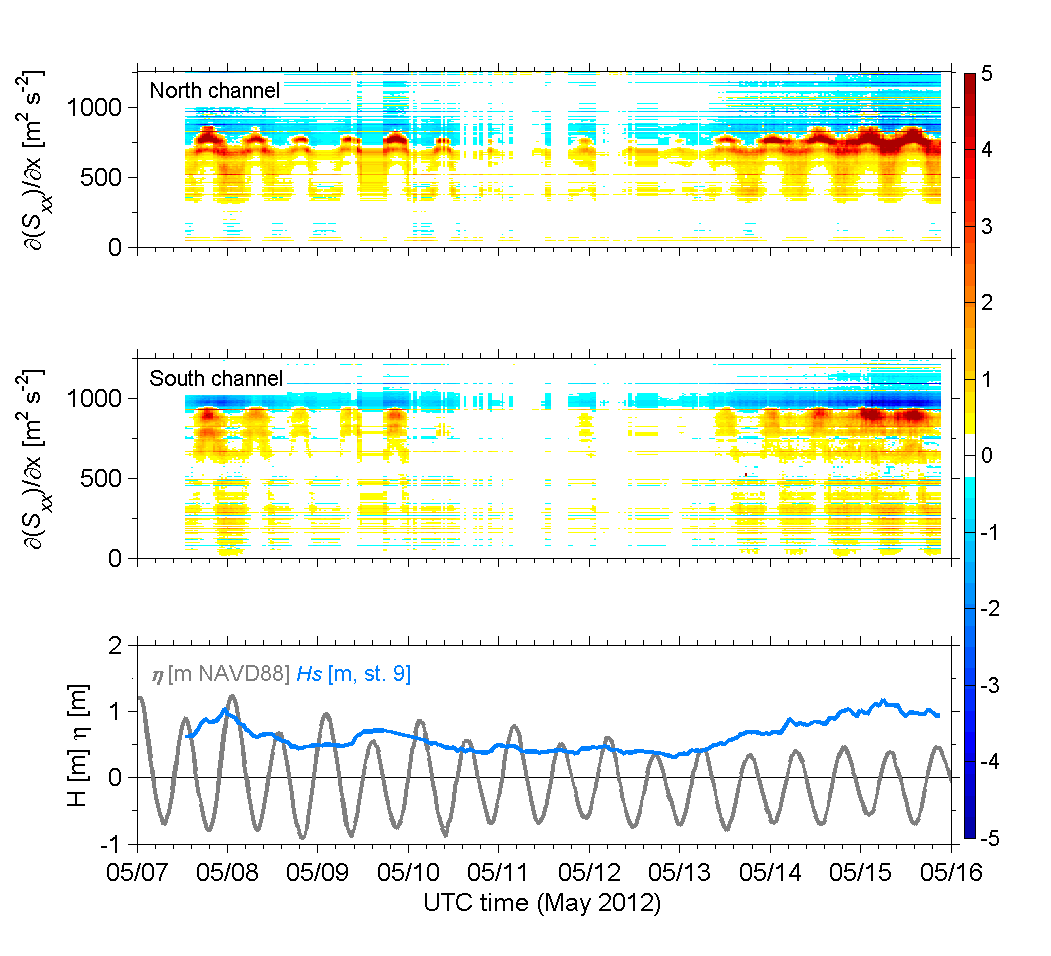 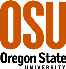 I. Introduciton    II. Synthetic Aperture Radar    III. Marine Radar    IV. Summary
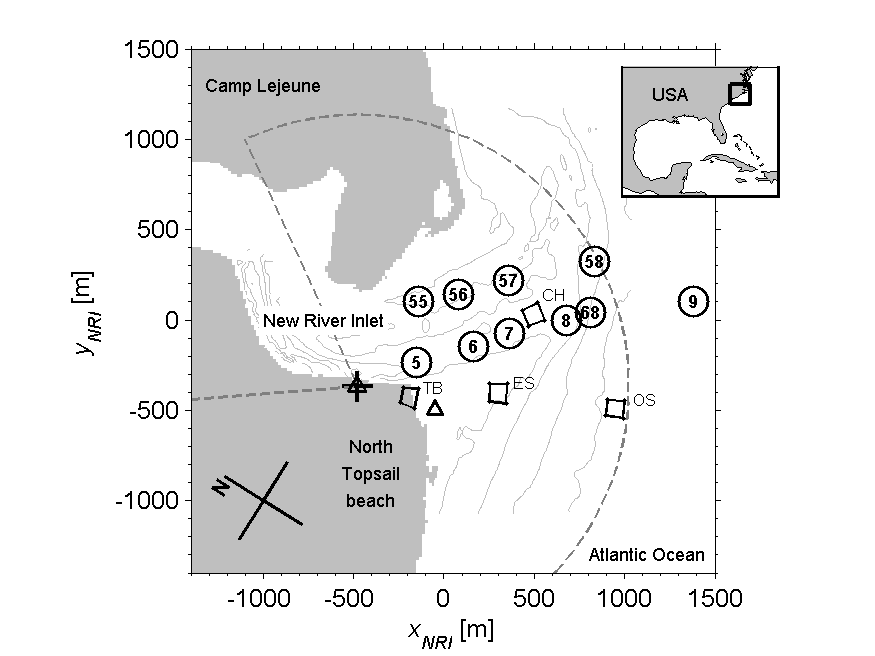 III.1. Remote sensing of ocean waves via Marine Radar     III.2 Nearshore wave energy dissipation
Wave forcing (along-transect         )
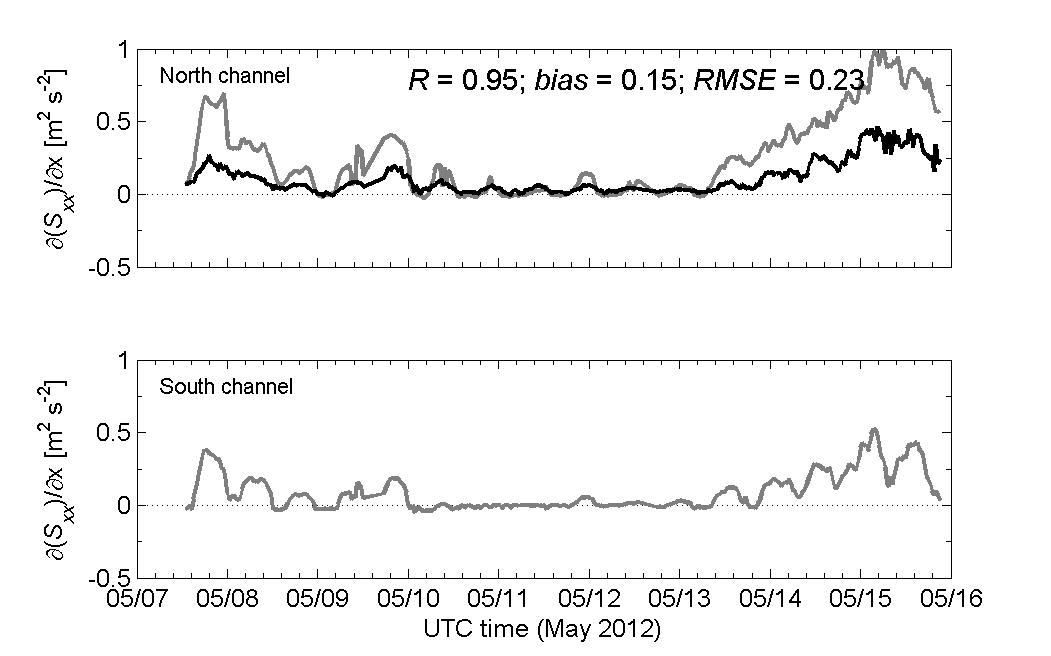 — measured
predicted
mean = 0.252; mean = 0.108
mean = 0.088
Note – While the gradient along the south channel was estimated for the whole length of the transect (1250 m), gradients along the north channel were estimated between stations s55 (x = 0 m) and s58 (x = 1000 m) only.
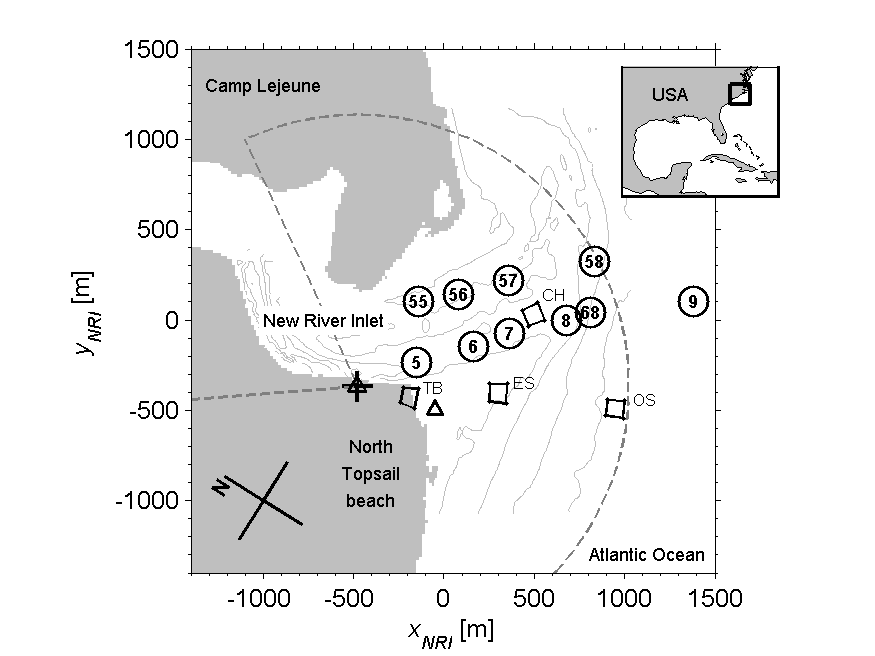 Results — cross-shore variation of Sxx — South channel
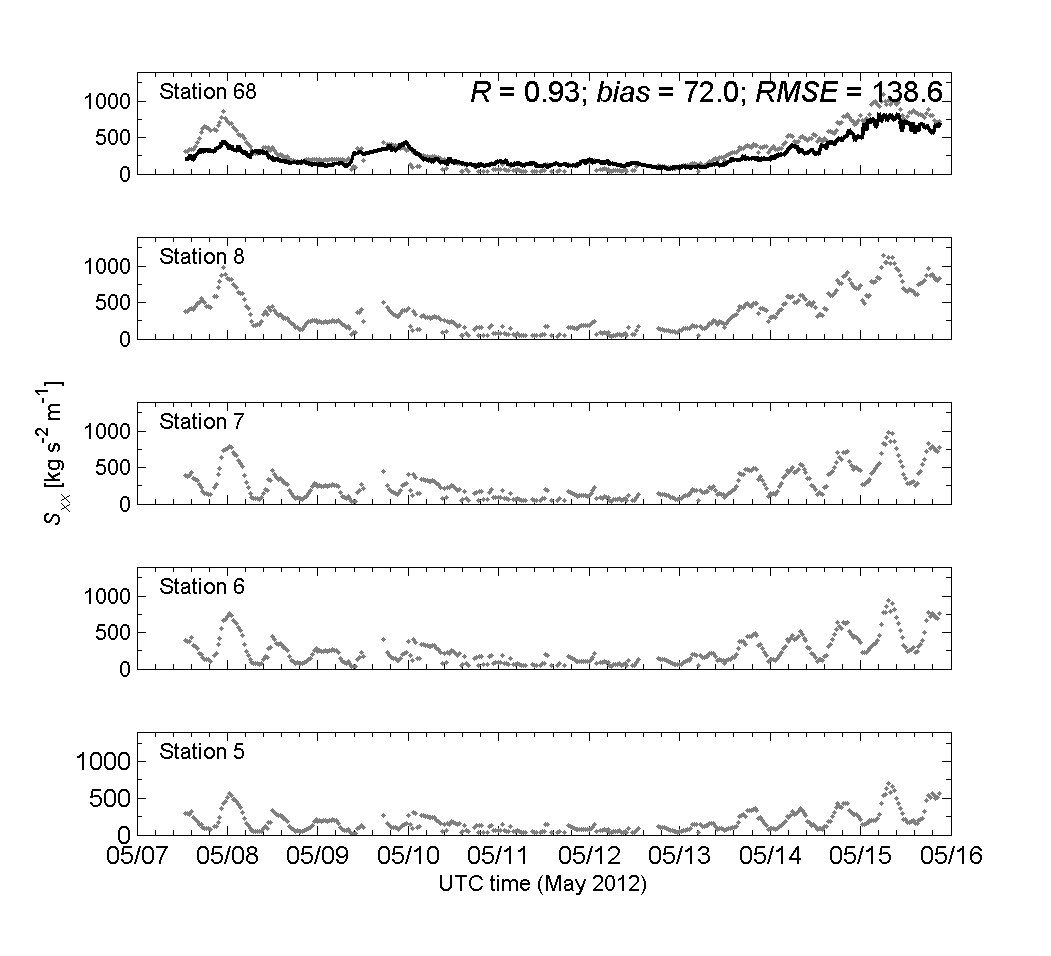 — measured
predicted